Figure 6. A graphical rendering of the activations from preventative learning versus its control (green) and ...
Cereb Cortex, Volume 14, Issue 8, August 2004, Pages 872–880, https://doi.org/10.1093/cercor/bhh046
The content of this slide may be subject to copyright: please see the slide notes for details.
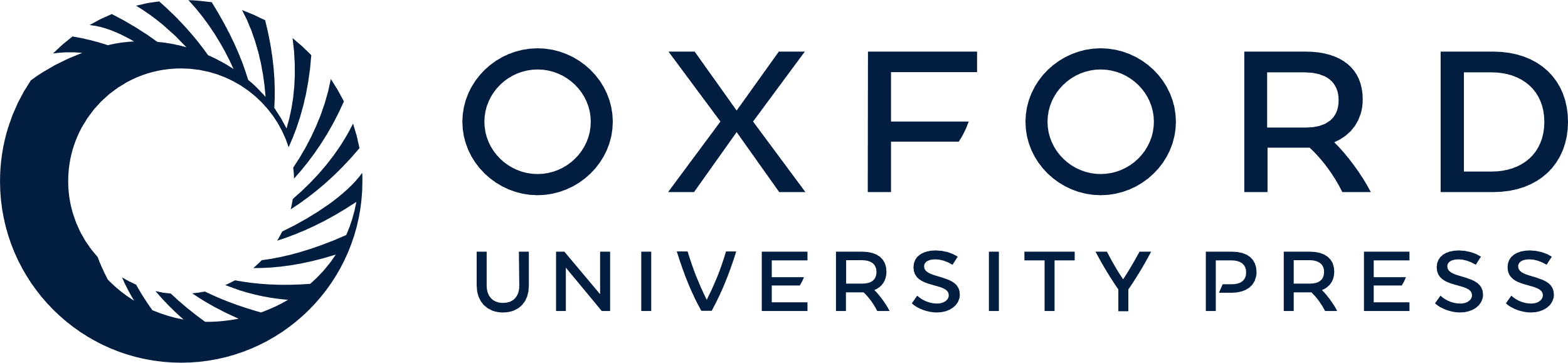 [Speaker Notes: Figure 6. A graphical rendering of the activations from preventative learning versus its control (green) and super-learning versus its control (red). Yellow denotes overlap between the two conditions.


Unless provided in the caption above, the following copyright applies to the content of this slide:]